Παθολογία
Μαρία Λαγκαδινού 
ΠΑΘΟΛΟΓΟΣ-ΛΟΙΜΩΞΙΟΛΟΓΟΣ
ΕΠΙΚ.ΚΑΘΗΓΗΤΡΙΑ ΠΑΘΟΛΟΓΙΑΣ 
Οκτώβριος 2021
Εισαγωγικές έννοιες
Η Εσωτερική Παθολογία, επίσης γνωστή στην Ελλάδα απλώς ως Παθολογία (διεθνής όρος: Internal Medicine), είναι κλινική ειδικότητα της Ιατρικής που ασχολείται με την πρόληψη, τη διάγνωση και τη μη χειρουργική θεραπεία των νοσημάτων στους ενήλικες (μη παιδιατρικούς) ασθενείς, με ιδιαίτερη έμφαση στα εσωτερικά όργανα του ανθρώπινου οργανισμού. 

Αποτελεί βασική επιστήμη της κλινικής Ιατρικής και της θεραπευτικής (σε αντίθεση με τον κλάδο των διαγνωστικών ειδικοτήτων, όπως για παράδειγμα η Ιατρική Βιοπαθολογία ή η Ακτινοδιαγνωστική).
Σημαντικά εργαλεία
Ιστορικό 
Φυσική εξέταση
ΤΙ ΠΕΡΙΕΧΕΙ ΤΟ ΙΑΤΡΙΚΟ ΙΣΤΟΡΙΚΟ ΕΝΗΛΙΚΟΥ ΑΣΘΕΝΟΥΣ
Ημερομηνία λήψης του ιστορικού – Στοιχεία ταυτότητας (ηλικία, φύλο, φυλή, τόπος γέννησης, οικογενειακή κατάσταση, επάγγελμα, θρήσκευμα). 
Όταν ο ασθενής δεν είναι ικανός να δώσει ο ίδιος πληροφορίες (π.χ. σύγχυση, κώμα), πρέπει να καταγραφεί η πηγή των πληροφοριών (συνοδός ή ο ιατρικός φάκελος του ασθενούς ή ένα ενημερωτικό σημείωμα από άλλο ιατρό). 
Αιτία εισόδου: Όταν ο ασθενής νοσηλεύεται σε νοσοκομείο, αναφέρεται η αιτία εισόδου, ενώ σε περιβάλλον εξωτερικού ιατρείου αναφέρεται το κύριο ενόχλημα: Θα πρέπει να καταγράφεται μονολεκτικά, ει δυνατόν, ή με ελάχιστες λέξεις το πρόβλημα για το οποίο ο ασθενής ζητά ιατρική βοήθεια
Παρούσα νόσος
Αυτή είναι ένας πλήρης χρονολογικός απολογισμός αλλά και λεπτομερής περιγραφή του ιατρικού προβλήματος, από την αρχή του έως σήμερα, για το οποίο ο άρρωστος αναζητά σήμερα βοήθεια και θεραπεία. 
Ουσιαστικά περιέχει οποιαδήποτε πληροφορία που κατά τη γνώμη σας σχετίζεται με την αιτία εισόδου ή το κύριο ενόχλημα. Έτσι, επιπρόσθετα ενοχλήματα που ενδεχομένως υπάρχουν, ανεξάρτητα εάν ο ασθενής τα αξιολογεί ή δεν τους δίνει σημασία, μπορεί να αφορούν την παρούσα νόσο.
Η περιγραφή πρέπει να περιλαμβάνει τα     παρακάτω:
1. την αρχή του προβλήματος (δεν είναι πάντα εύκολο να καθοριστεί η αρχή), 
2. το περιβάλλον στο οποίο εξελίχθηκε, 
3. τις εναλλαγές του, την αντιμετώπισή του (π.χ. φάρμακα), 4. την επίδρασή του στην καθημερινή ζωή του αρρώστου.
 Τα κύρια συμπτώματα που αποτελούν το πρόβλημα πρέπει να περιγράφονται σε σχέση με: 1. την τοποθεσία, 2. την ποιότητα, 3. την ποσότητα ή βαρύτητα, 4. τον χρόνο π.χ. αρχή, διάρκεια και συχνότητα, 5. το περιβάλλον, 6. τους παράγοντες που επιδείνωσαν ή βελτίωσαν τα συμπτώματα και 7. τις συνοδές εκδηλώσεις.
Ατομικό Ιστορικό
Καταγράφονται οι παιδικές ασθένειες ή και σημαντικές ασθένειες ενηλίκων που έχει περάσει (π.χ. φυματίωση), προηγούμενες νοσηλείες σε νοσοκομεία και η αιτία τους, προηγούμενα χειρουργεία και τραυματισμοί. 
Ο ασθενής ρωτάται για γνωστές αλλεργίες και εμβολιασμούς. 
Σε πολλά νοσήματα, κυρίως λοιμώδη, ο ιατρός μπορεί να κατευθυνθεί προς τη διάγνωση, αφού ενημερωθεί για τυχόν ταξίδια που έχει κάνει ο ασθενής στο εξωτερικό.
Επίσης καταγράφονται τα τυχόν λαμβανόμενα φάρμακα, καθώς και οι συνήθειες διατροφής, ύπνου, άσκησης, χρήσης καφέ, καπνού, οινοπνεύματος καθώς και τυχόν λήψη ναρκωτικών και ψυχοαναληπτικών φαρμάκων. 
Οι γυναίκες πρέπει να ερωτώνται εάν είναι ακόμα σε αναπαραγωγική φάση –εάν είναι, πρέπει να διευκρινιστεί η ομαλότητα του κύκλου–, εάν έχουν προηγηθεί κυήσεις και πόσες, εάν είχαν φυσιολογικούς τοκετούς ή αποβολές, το βάρος του νεογνού, ενώ, αν έχουν περάσει την εμμηνόπαυση, πρέπει να ερωτηθούν πότε έγινε αυτό.
Κληρονομικό αναμνηστικό
Σημειώνεται συνήθως με τη μορφή γενεαλογικού δέντρου η οικογενειακή κατάσταση του ασθενούς, συμπεριλαμβάνοντας τους γονείς του, τα αδέλφια του και τα παιδιά του. Αν κάποιο μέλος έχει πεθάνει, ζητείται η ηλικία και η αιτία θανάτου. 
Καταγράφονται σημαντικά νοσήματα που μπορεί να υπάρχουν σε άλλα μέλη της οικογένειας (σακχαρώδης διαβήτης, στεφανιαία νόσος, αγγειακά εγκεφαλικά, αρτηριακή υπέρταση, δυσλιπιδαιμία, φυματίωση, νεφρική νόσος, καρκίνος, αναιμία, αυτοάνοσα φλεγμονώδη νοσήματα, ψυχικά νοσήματα). Αν το νόσημα για το οποίο διερευνάται ο ασθενής έχει κληρονομικό χαρακτήρα, τότε ρωτάται για την ύπαρξη του νοσήματος αυτού και σε άλλα μέλη της οικογένειας, καθώς και σε άλλους, πιο μακρινούς συγγενείς.
Ανασκόπηση συστημάτων
Ο ιατρός κάνει στοχευμένες ερωτήσεις στον ασθενή σχετικά με συμπτώματα από κάθε σύστημα ξεχωριστά, και ο ασθενής καλείται να απαντήσει για το αν έχει παρατηρήσει τα συμπτώματα αυτά στον εαυτό του. 

Είναι ωφέλιμο για κάθε ιατρό να υιοθετήσει ένα δικό του σύστημα ερωτήσεων, ώστε να μην παραλείπει συμπτώματα αλλά και να διευκολύνει τον ασθενή στις απαντήσεις. 

Οι ερωτήσεις πρέπει να αφορούν: • Γενικά: συνηθισμένο και τωρινό βάρος, αλλαγές βάρους, αδυναμία, κούραση, πυρετός. • Δέρμα: εξανθήματα, όγκοι, κνησμός, ξηρότητα, αλλαγή χρώματος, αλλαγές στα μαλλιά ή στα νύχια. • Κεφάλι: πονοκέφαλος, τραυματισμοί.
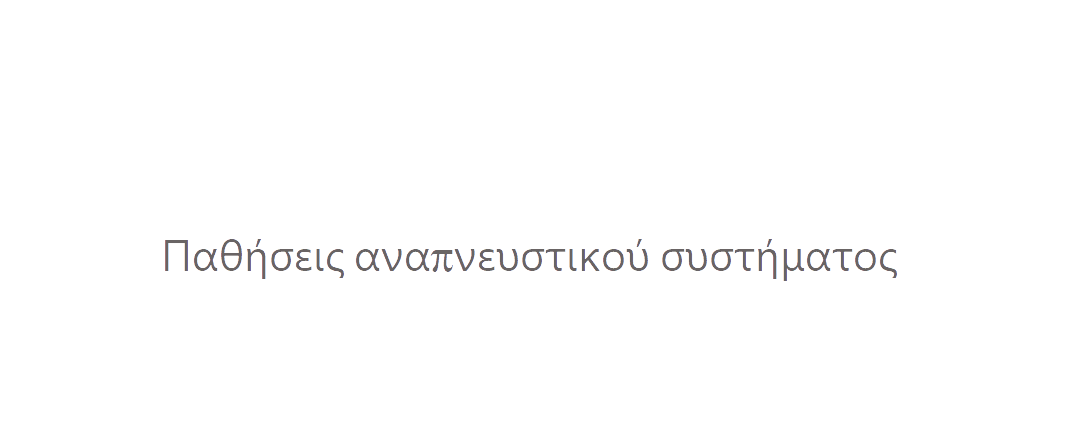 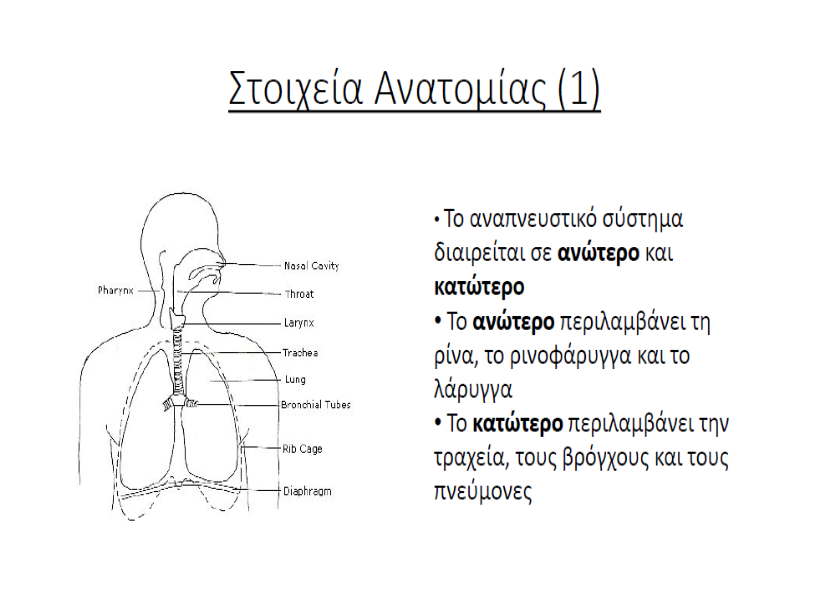 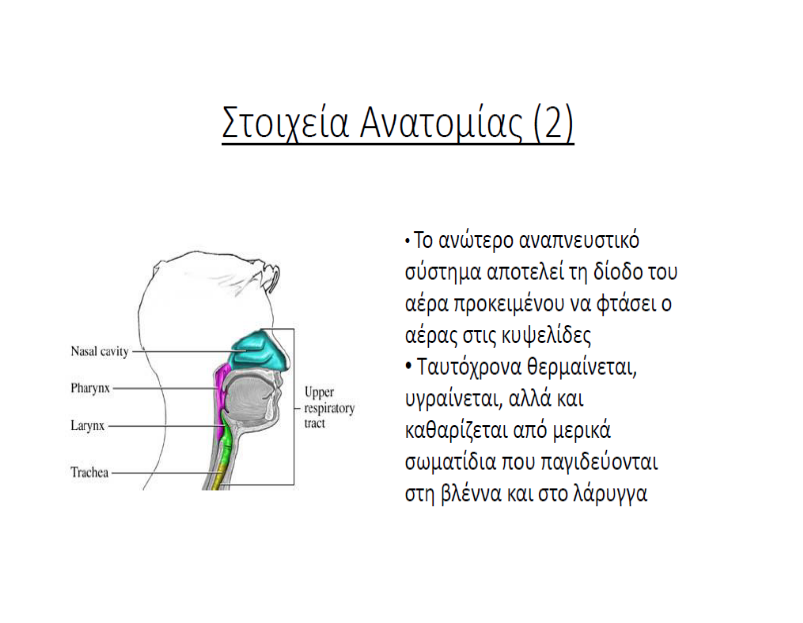 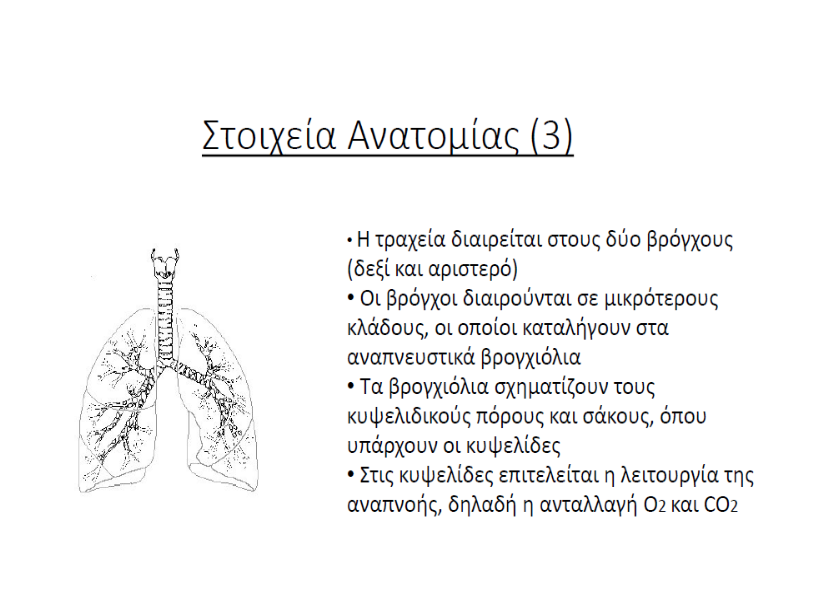 Αεραγωγοί
Ο εισπνεόμενος αέρας ταξιδεύει μέσω της μύτης και του ρινοφάρυγγα όπου θερμαίνεται,εφυγραίνεται και απαλάσσεται από σωματίδια μεγαλύτερα των 10 μικρόμετρων
23 υποδιαιρέσεις αεραγωγών
Κυψελίδες συνδέονται με τα πνευμονικά τριχοειδή
Ο αερισμός αναφέρεται στη μεταφορά του αέρα από την ατμόσφαιρα στις κυψελίδες: το προιόν του αναπνεόμενου όγκου αέρα και της συχνότητας των αναπνοών αντιπροσωπεύει το συνολικό όγκο αέρα που φτάνει στην πνεύμονα ανα λεπτό
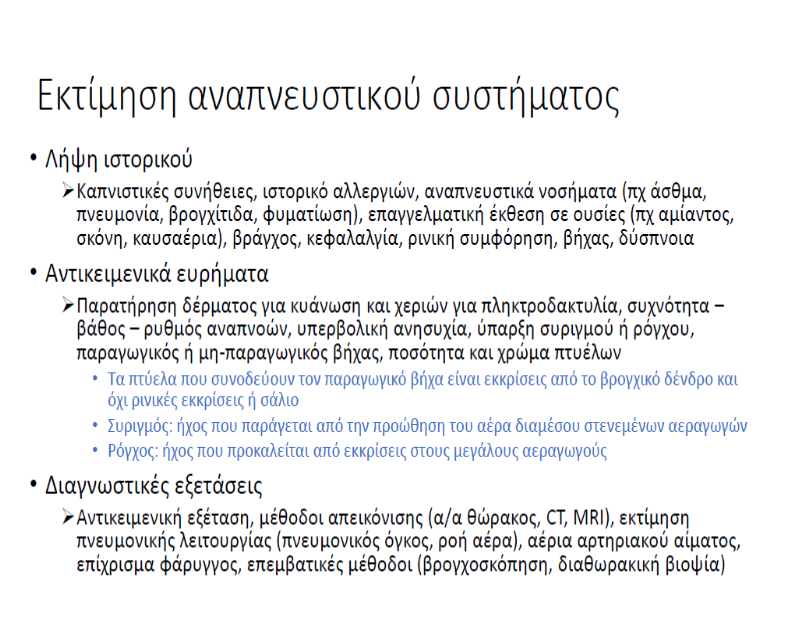 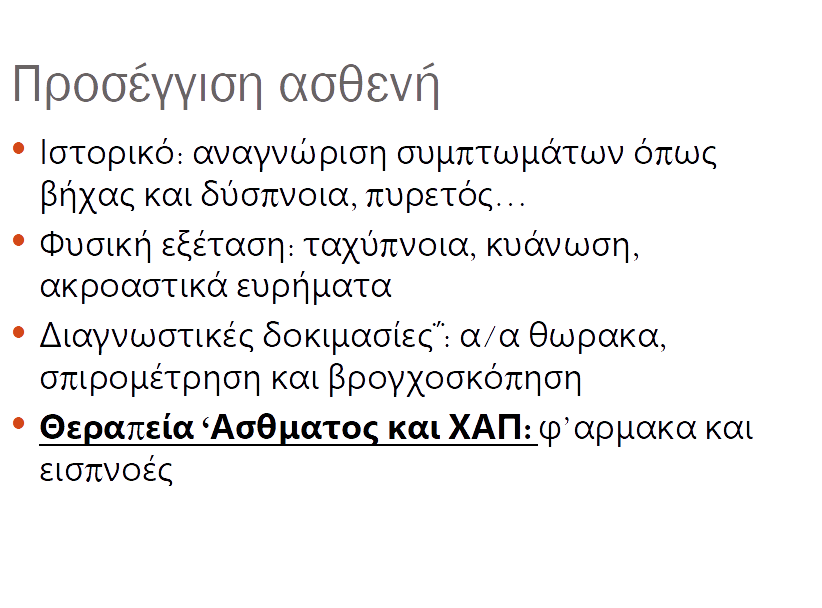 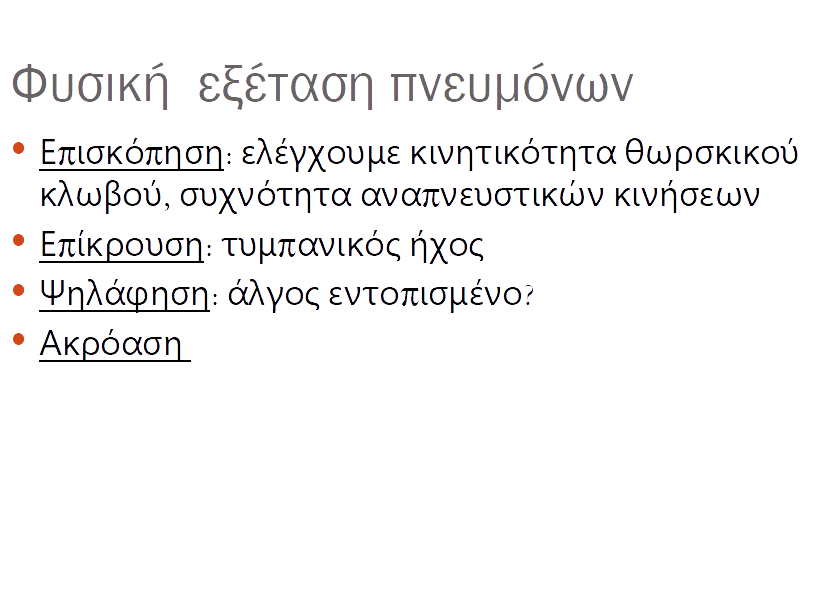 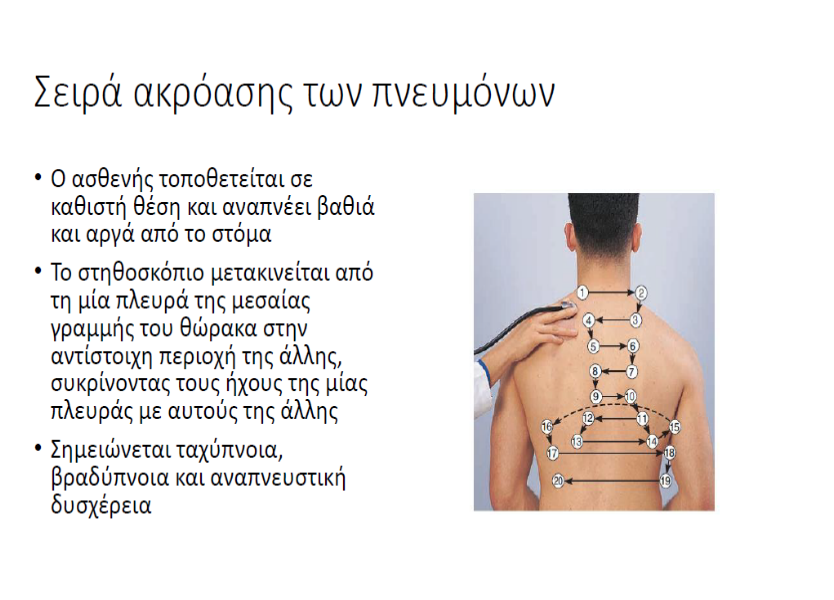 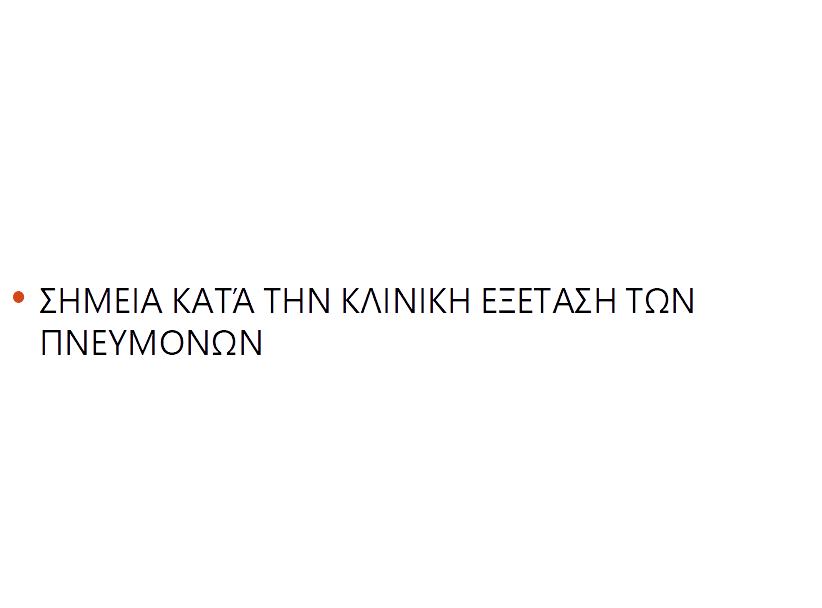 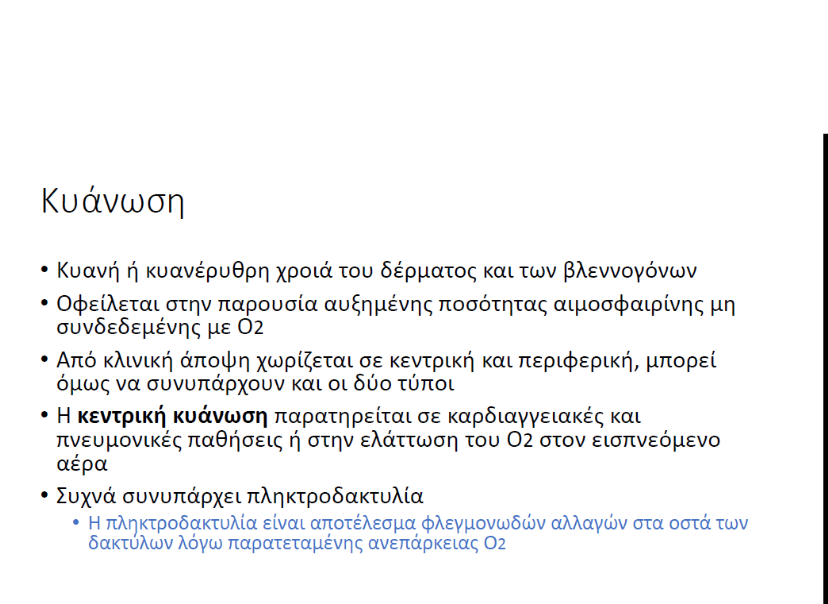 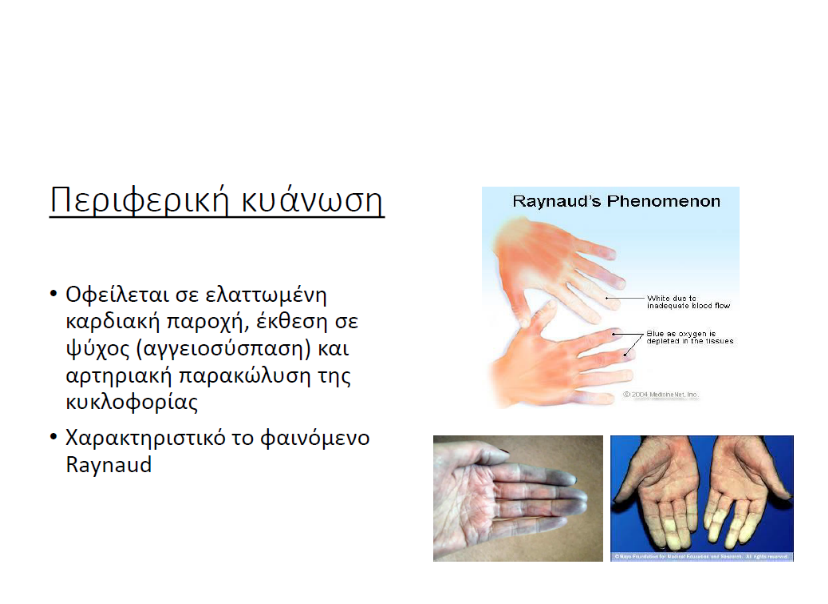 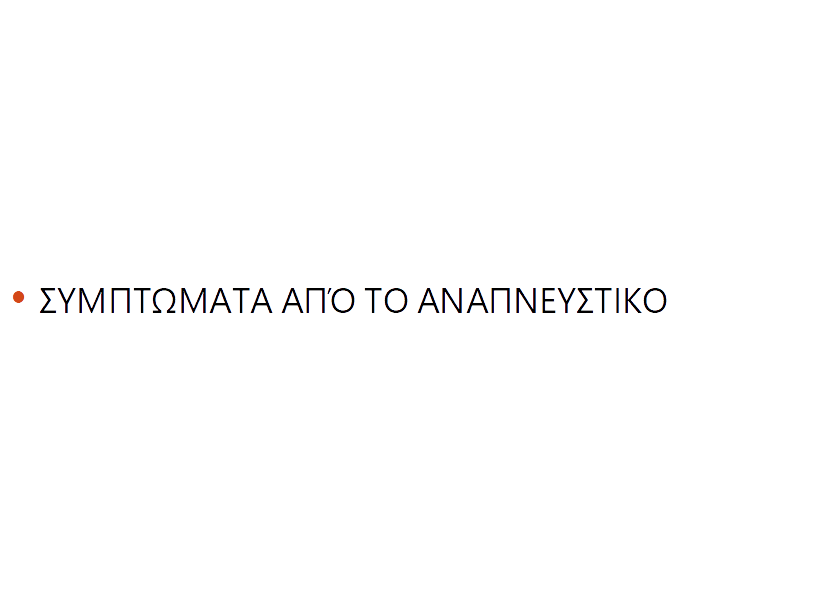 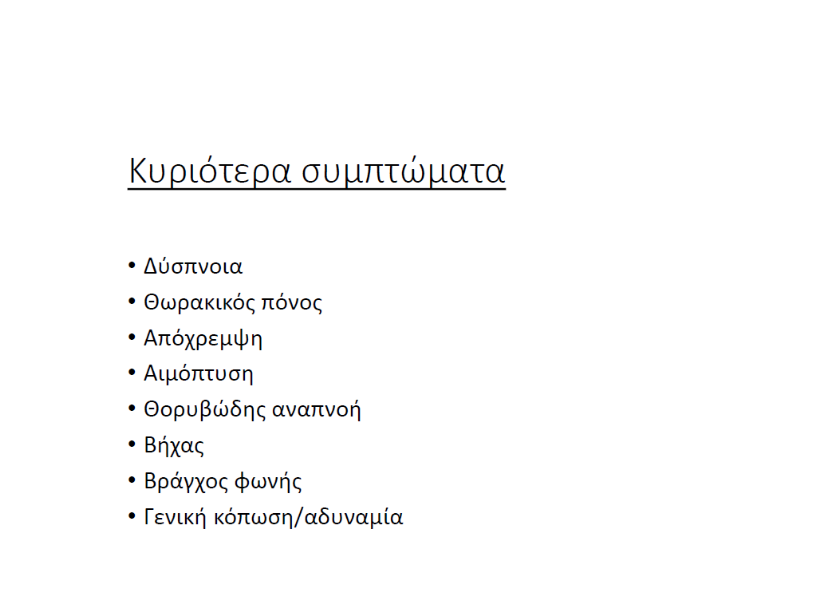 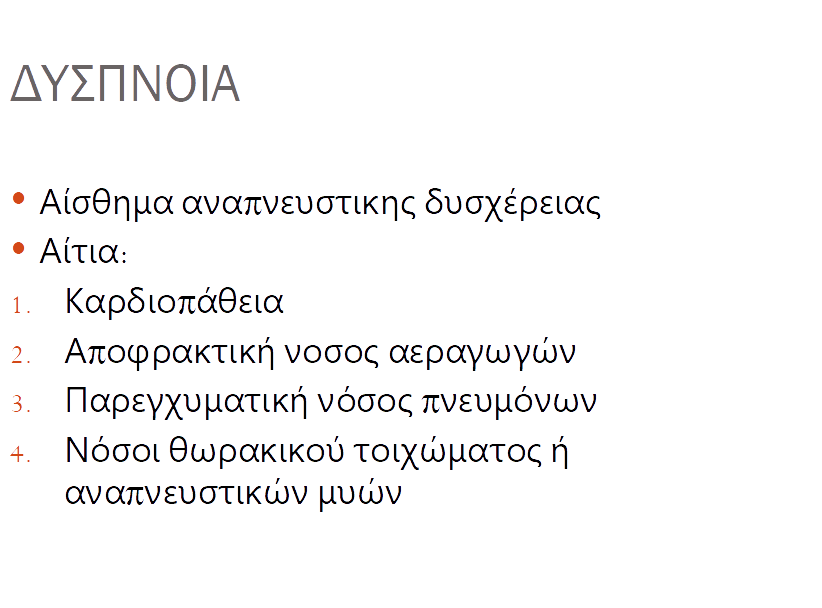 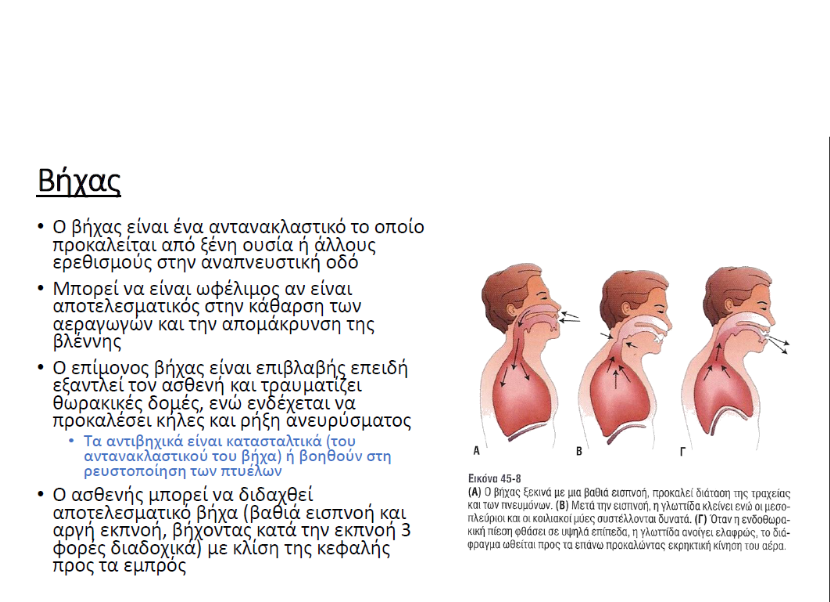 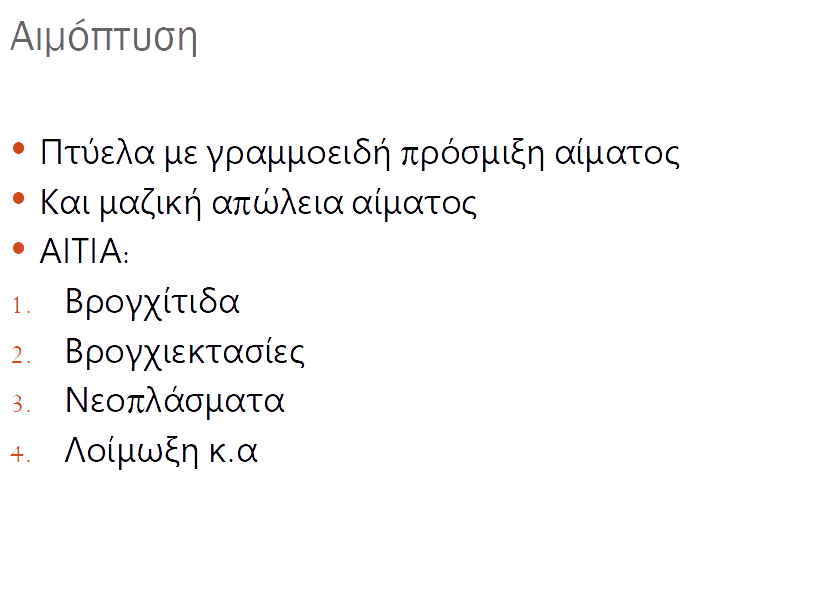 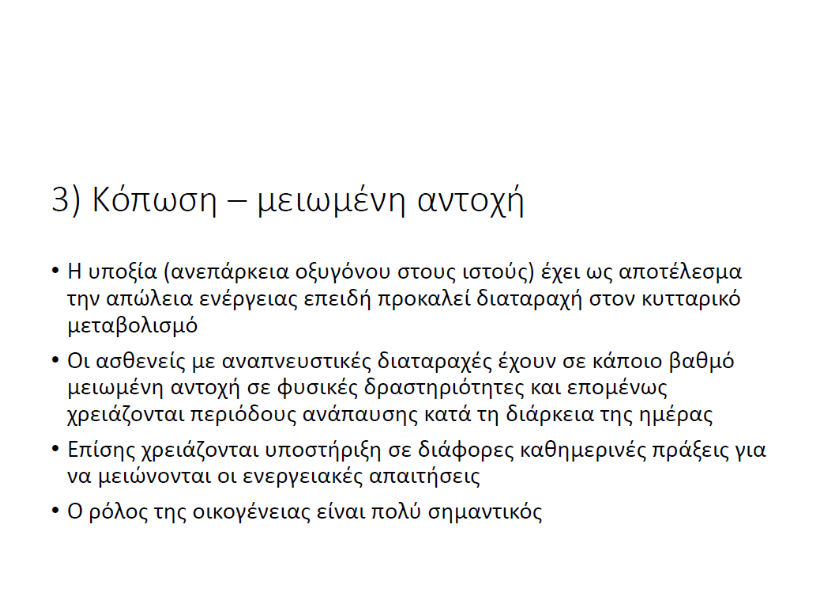 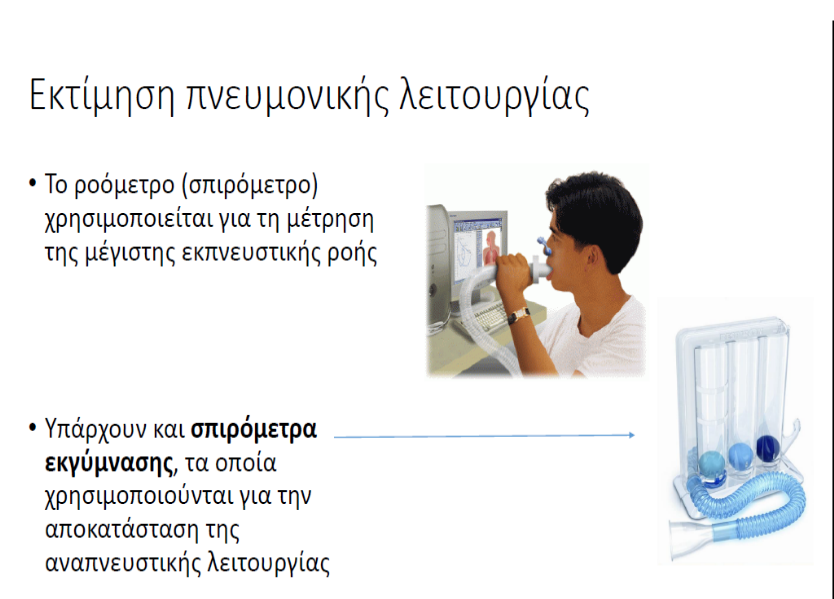 Σπιρόμετρο
Μετρά τους εισπνευστικούς και εκπνευστικούς όγκους  αέρα
Ταχύτητα ροής 
Δοκιμασίες βρογχικής πρόκλησης: ιδιαίτερη σημασία σε ασθενείς με υποψία βρογχικού άσθματος; εισπνοή μεταχολίνης (ουσία που προκαλεί βρογχόσπασμο) και αν μειωθεί ο εισπνεόμενος όγκος τότε τίθεται η διάγνωση
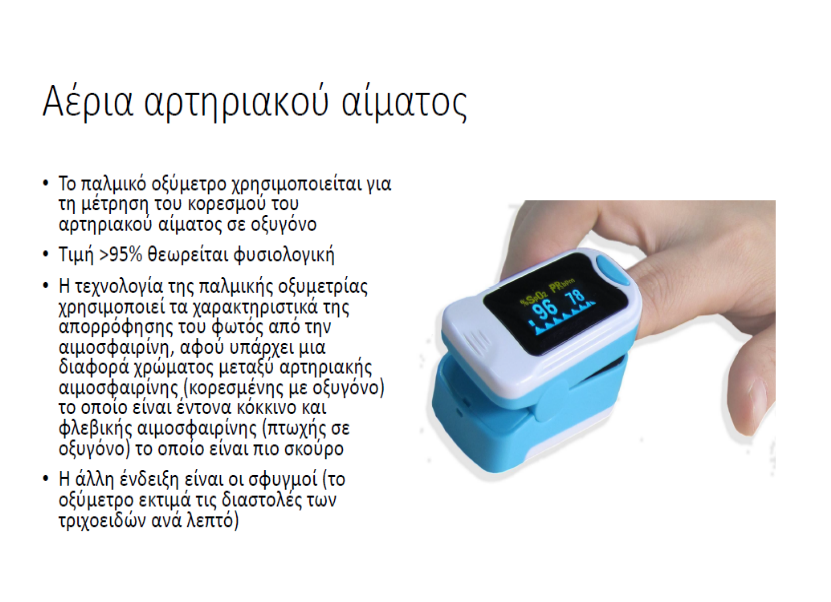 Απεικόνιση
Γενικά η αξιολόγηση ξεκινά με μια απλή ακτινογραφία    θώρακος


Συνεχίζει με αξονική και μαγνητική θώρακος
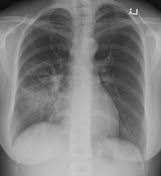 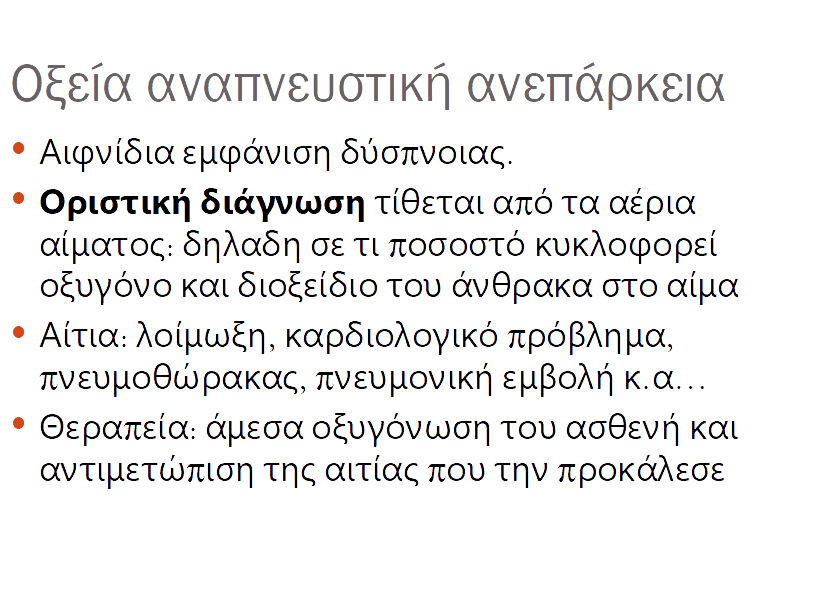 Αποφρακτική πνευμονοπάθεια
ΧΑΠ: εμμένουσα απόφραξη του αεραγωγού προοδευτική και μη αναστρέψιμη

Η παρουσία του περιορισμού στη ροή του αέρα καθορίζεται από τη σπιρομέτρηση

Το κάπνισμα είναι η κύρια περιβαλλοντική αιτία

Γενετικοί παράγοντες προδιαθέτουν σε ΧΑΠ
Κλινική εικόνα
Προοδευτικά επιδεινούμενη δύσπνοια που εμφανίζεται αρχικά στην άσκηση

Προοδευτικά  εμφανίζεται και στην εύκολη κόπωση

Χρόνιος βήχας: ξηρός ή παραγωγικός


Σημαντικές είναι οι παροξύνσεις της νόσου με κύρια αιτία τις λοιμώξεις
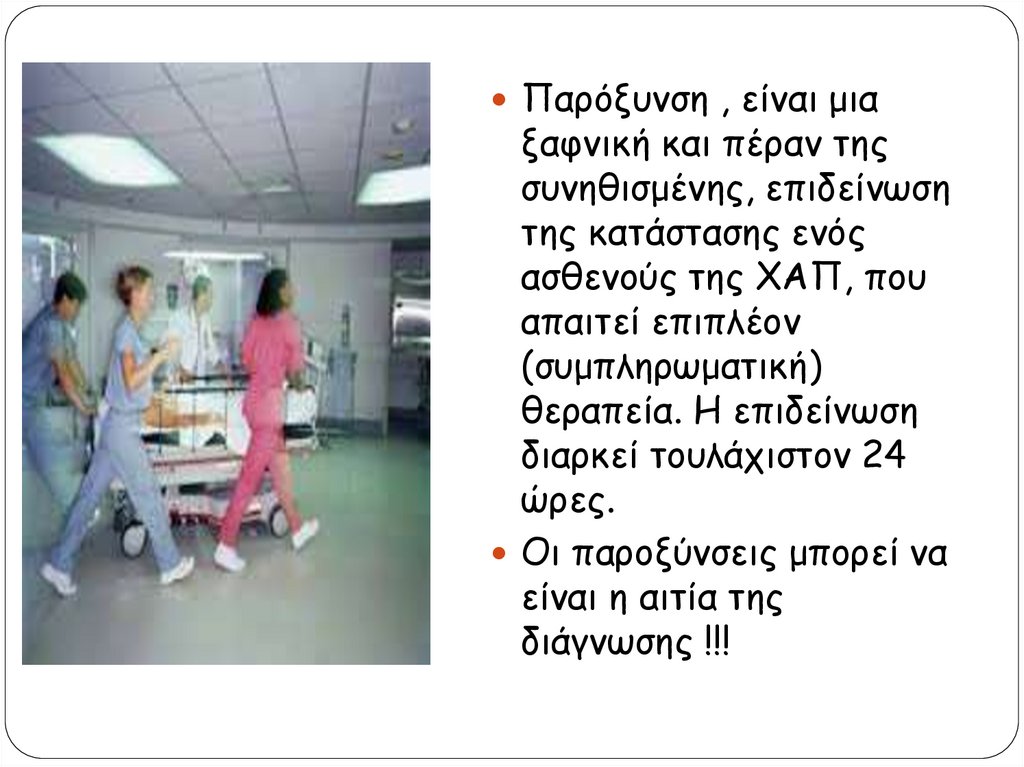 Θεραπεία
Σημαντικότερη είναι η πρόληψη

Οξεία δύσπνοια: 
	Χορήγηση οξυγόνου
	Εισπνεόμενα : 
	β2 αγωνιστές (είτε βραχείας δράσης είτε μακράς δράσης), 
	Αντιχολινεργικά
	Κορτικοειδή
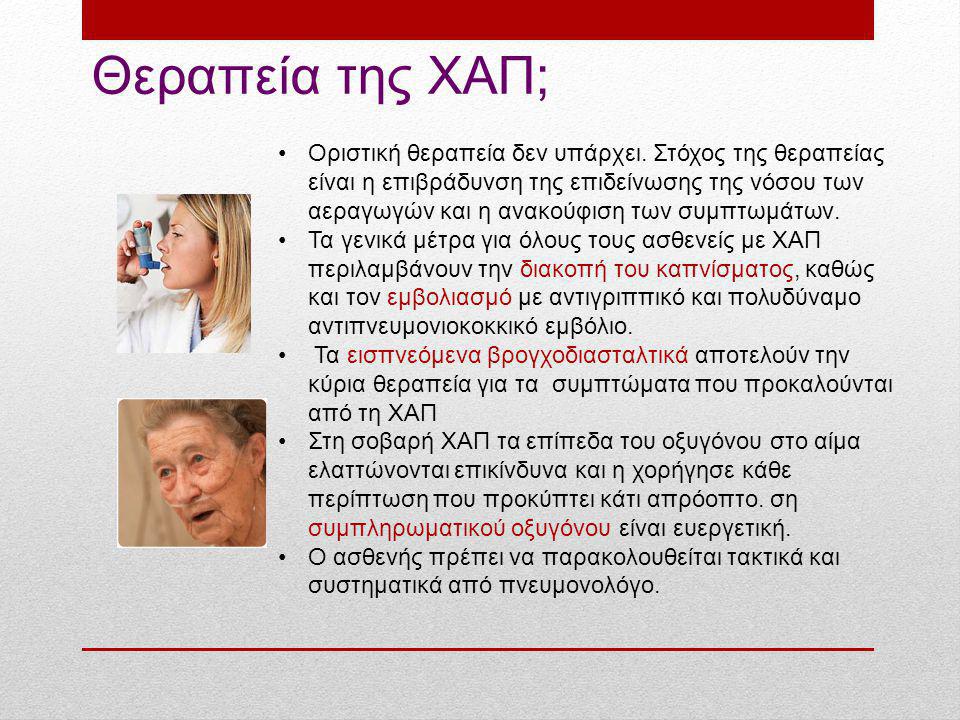 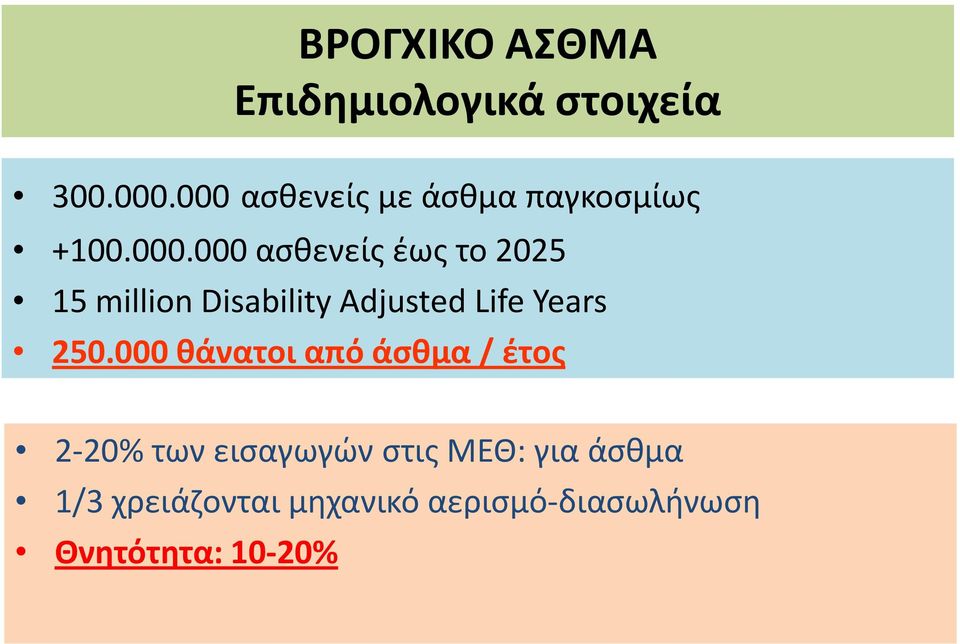 Βρογχικό άσθμα
Πρόκειται για κατάσταση που χαρακτηρίζεται από υπεραντιδραστικότητα των αεραγωγών

Είναι επεισοδιακό και υποτροπιάζον
Κλινική εικόνα
Συριγμός (βρογχόσπασμος)
Επεισόδια δύσπνοιας
Βήχας 
Αίσθημα βάρους στο στήθος
Συχνά τα συμπτώματα επιδεινώνονται τη νύχτα και κατά τη διάρκεια των πρωινών ωρών
Διάγνωση
Σπιρομέτρηση 
Ελεγχος υπεραντιδραστικότητας των αεραγωγών :με χορήγηση μεταχολίνης: ουσία που προκαλεί βρογχόσπασμο σε μικρότερες συγκεντρώσεις στους ασθενείς με ασθμα
Θεραπεία
Εισπνοή β αγωνιστών
Ακρογωνιαίος λίθος είναι η εισπνοή κορτικοστεροειδών 
Οι β αγωνιστές μακράς δράσης μπορουν να προστεθούν σαν συμπληρωματική αγωγή
Θεοφυλλίνη, 
Αποφυγή των υπεύθυνων αλλεργιογόνων
Ασθματική κρίση
Οξεία σοβαρή δύσπνοια
Απαιτείται θεραπεία με βρογχοδιασταλτικά και ενδοφλέβια κορτικοστεροειδή
Συνεχής παρακολούθηση του ασθενή 
Σε σοβαρότερες καταστάσεις ακόμα και μηχανική υποστήριξη της ζωής
Νοσήματα του Υπεζωκότα
Υπεζωκοτική συλλογή: συσσώρευση πλευριτικού υγρού στην υπεζωκοτική κοιλότητα
Εντοπίζονται στην ακτινογραφία θώρακος (>250mL)
Βοηθητικα: αξονική θώρακος 
Διάγνωση: παρακέντηση, Αναρροφάται υγρό
Διίδρωμα
Το υγρό που παράγεται λόγω αλλαγών στις υδροστατικές πιέσεις 
Χαμηλή περιεκτικότητα σε πρωτείνες
Σπάνια απαιτούν παρακέντηση 
Αιτίες: καρδιακή ανεπάρκεια	    κίρρωση
           νεφρική ανεπάρκεια
           πνευμονική εμβολή
Εξίδρωμα
Οφείλονται στην αλλαγή της αγγειακής διαπερατότητας
Υψηλή περιεκτικότητα σε πρωτείνες 

Αιτίες: Φλεγμονές
           νεοπλασίες
              Λοιμώξεις
Διάκριση εξιδρώματος-διιδρώματος
Λόγος αλβουμίνης υγρου/ορού >0.5
Λόγος LDH υγρού/ορού >0.6
Αυξημένες τιμές LDH
Πνευμοθώρακας
Συγκέντρωση αέρα στην υπεζωκοτική κοιλότητα
Κλινική εικόνα: αιφνίδιας έναρξης δύσπνοια

Διάγνωση: με απλή ακτινογραφία θώρακα

Αντιμετώπιση: τοποθέτηση σωλήνα θωρακικής παροχέτευσης
Παθήσεις Διάμεσου Ιστού
Δίάμεσες πνεθμονοπάθειες:πρόκειται για πολύπλοκες βλάβες των πνευμόνων που οδηγούν σε πνευμονική ίνωση

Εκδηλώνονται με μη ειδικά συμπτώματα:
Βήχας
Δύσπνοια στην κόπωση
Διάγνωση τίθεται με απεικονιστικές εξετάσεις
Ιδιοπαθής πνευμονική ίνωση
Η πιο συχνή
Χαρακτηρίζεται από προοδευτική ίνωση των πνευμόνων (αντικατάσταση με ουλωδη ιστό)
Εκδηλώνεται αρχικά με βήχα και προοδευτικά με δύσπνοια που επιδεινώνεται με την άσκηση και τελικά καταλήγει ο ασθενής μα αναπνευστική ανεπάρκεια
Η διάγνωση τίθεται με αξονική θώρακος.
Θεραπεία
Δεν υπάρχει ειδική θεραπεία
Διάφορες θεραπείες έχουν δοκιμαστεί
Νοσήματα πνευμονικών 
αγγείων
Πνευμονική Θρομβοεμβολική Νόσος
Διέλευση θρόμβου από το φλεβικό σύστημα ή τη δεξιά κοιλία που καταλήγει στην πνευμονική αρτηρία. 
Το πιο συχνό σύμπτωμα είναι η δύσπνοια
Λιγότερο συχνά συμπτώματα περιάμβάνουν
Θωρακικό άλγος
Αιμόπτυση
Συγκοπή
Τα πιο συνηθισμένα ευρήματα στην εξέταση:
Ταχύπνοια 
Ταχυκαρδία
Το οίδημα των κάτω άκρων, μπορεί να είναι ενδεικτικό φλεβοθρόμβωσης
Το καρδιογράφημα δείχνει: ταχυκαρδία,σημεία δεξιάς καρδιακής ανεπάρκειας
Τα αέρια αίματος αποκαλύπτουν αναπνευστική αλκάλωση με καλή τιμή  μερικής πίεσης οξυγόνου
Διάγνωση πνευμονικής εμβολής
Σπινθηρογράφημα αερισμού/αιμάτωσης

Αξονική αγγειογραφία πνευμόνων
Θεραπεία Πνευμονικής εμβολής
Υποστηρικτική θεραπεία (οξυγόνο…)

Αντιπηκτική αγωγή με ηπαρίνη

Στους ασθενείς με αντένδειξη στη λήψη αντιπηκτικής αγωγής, συστήνεται η τοποθέτηση φίλτρου κατω κοίλης φλέβας
Λοιμώξεις κατώτερου αναπνευστικού
Οι λοιμώξεις του κατώτερου αναπνευστικού αφορούν τους βρόγχους και τους πνεύμονες.

 Είναι πιο σοβαρές σε σχέση με αυτές του ανώτερου αναπνευστικού και συνήθως οφείλονται σε μικρόβια γι' αυτό συχνά χρήζουν νοσοκομειακής νοσηλείας για να αντιμετωπιστούν. 

Το πού οφείλεται μια λοίμωξη, σε ιό (ίωση) ή μικρόβιο (μικροβιακή λοίμωξη), καθορίζει τον τρόπο αντιμετώπισής της.
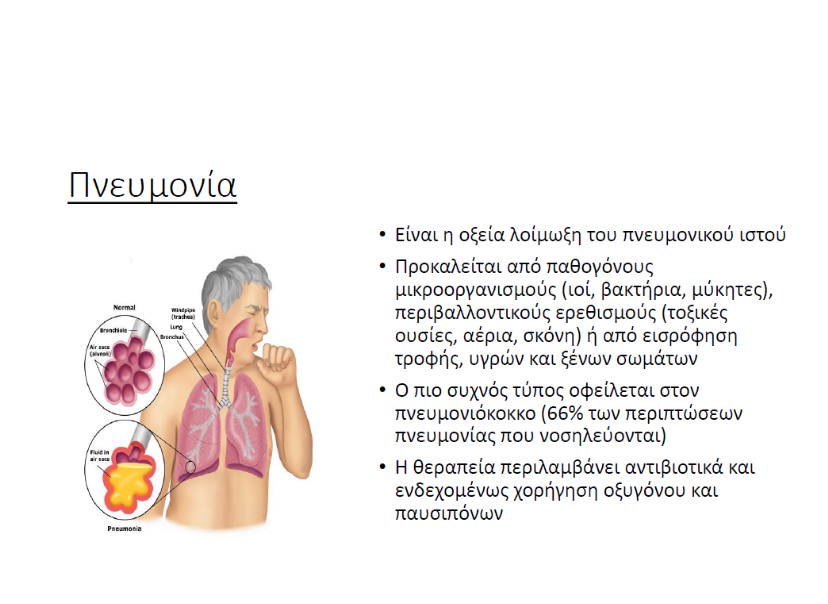 Πνευμονία κοινότητας
(community acquired pneumonia, CAP) ορίζεται η λοίμωξη του πνευμονικού παρεγχύματος που συνοδεύεται από: 
α) συμπτώματα οξείας λοίμωξης του αναπνευστικού 
β) ακροαστικά ευρήματα συμβατά με πνευμονία και 
γ) πνευμονικό διήθημα οξείας ενάρξεως στην ακτινογραφία θώρακος 
….σε ασθενή που δε νοσηλευόταν σε νοσοκομείο και δεν διέμενε σε ίδρυμα για ≥14 ημέρες προ της ενάρξεως των συμπτωμάτων.
Νοσοκομειακή Πνευμονία
Ορίζεται ως η πνευμονία που εμφανίζεται μετά από 48 -72 ώρες από της εισαγωγής του, μη διασωληνωμένου και υπό μηχανική αναπνοή,  ασθενούς στο νοσοκομείο
H American Thoracic Society διακρίνει δύο μορφές της ΝΠ: 
Η πρώιμη εμφανίζεται πριν συμπληρωθεί η 5η ημέρα νοσηλείας, και είναι, γενικά καλύτερης προγνώσεως
η όψιμη μορφή της εμφανίζεται μετά την 5η ημέρα νοσηλείας, οφείλεται σε λοίμωξη από πολυανθεκτικά μικρόβια και συνδυάζεται με μεγαλύτερη θνητότητα 			(Ferrara AM, Cunha BA. Pneumonia Essentials. 2nd ed. 			Royal Oak, Michigan: Physicians Press; 2008).
Συμπτώματα
Βήχας με/χωρίς απόχρεμψη
Πλευριτικός πόνος
Πυρετός με ή χωρίς ρίγος
Αδιαθεσία
Κεφαλαλγία
Ταχυκαρδία
Μυαλγίες
Δύσπνοια
Μη ειδικά συμπτώματα  πνευμονίας σε ηλικιωμένους
Διαταραχές των γνωσιακών λειτουργιών (π.χ. Σύγχυση)  
Κόπωση, αδιαθεσία 
Άρνηση λήψης τροφής 
Μείωση της κινητικότητας ‐ Πτώσεις   
Ακράτεια 
Αδυναμία συνεργασίας 
Διέγερση (delirium) 
                   Thiem U et al, Drugs Aging 2011;28(7):519-537
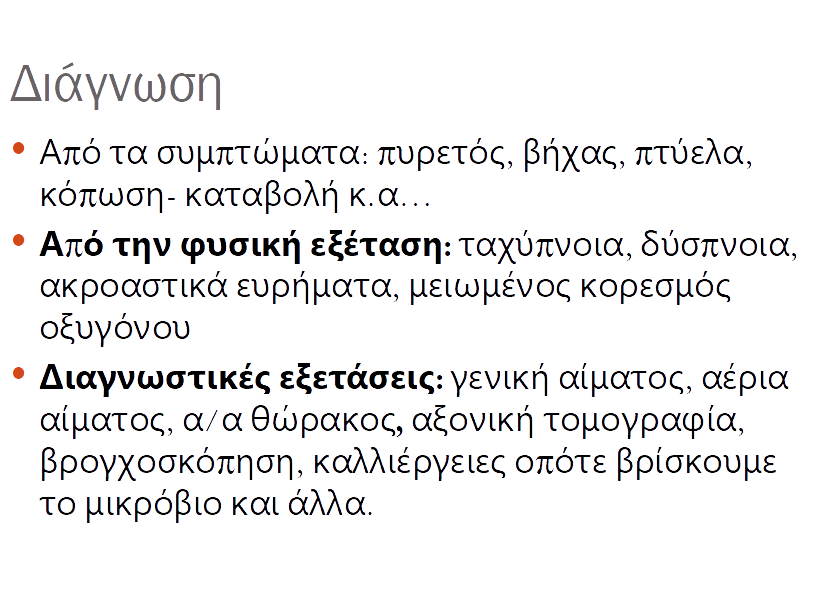 α/α θώρακος
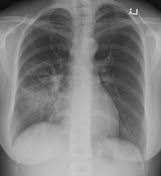 Θεραπεία
Χορήγηση Οξυγόνου

Χορήγηση Βρογχοδιασταλτικών


Το σημαντικότερο όλων είναι η χορήγηση αντιβιοτικών στη σωστή δόση και για το ενδεδειγμένο χρονικό διάστημα
Αντιβιοτική αγωγή
Έναρξη αντιβιοτικής αγωγής αμέσως, με τη διάγνωση της πνευμονίας
Κάθε καθυστέρηση της αγωγής για 4 ώρες αυξάνει σημαντικά τη θνητότητα
Δείκτης ποιότητας των παρεχόμενων υπηρεσιών είναι η έναρξη των αντιβιοτικού εντός 6 ωρών
Επιπλοκές πνευμονίας
Παραπνευμονική συλλογή
Εμπύημα

Οι συλλογές συχνά χρειάζονται παροχέτευση
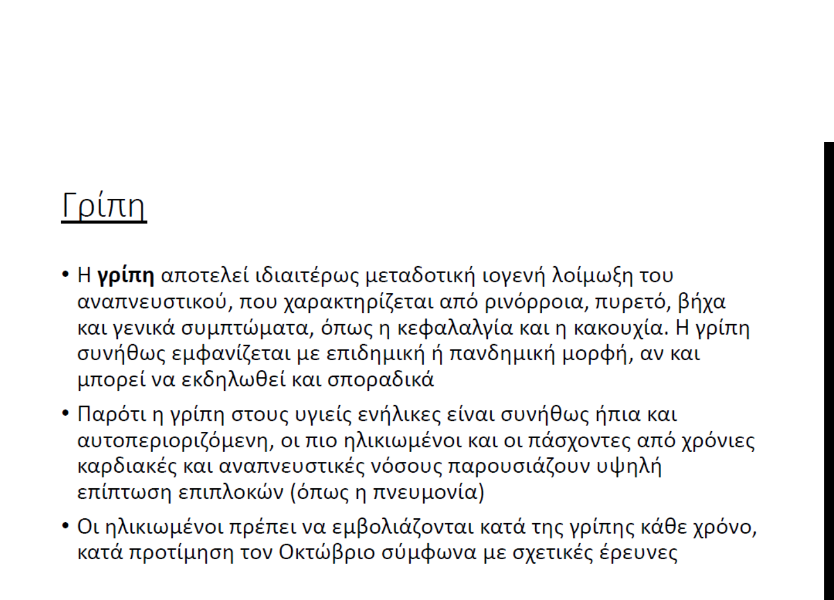 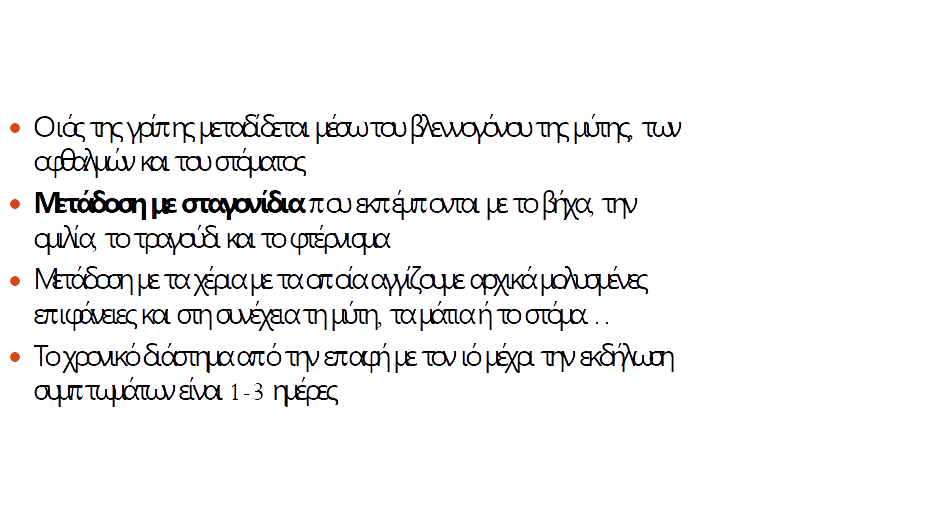 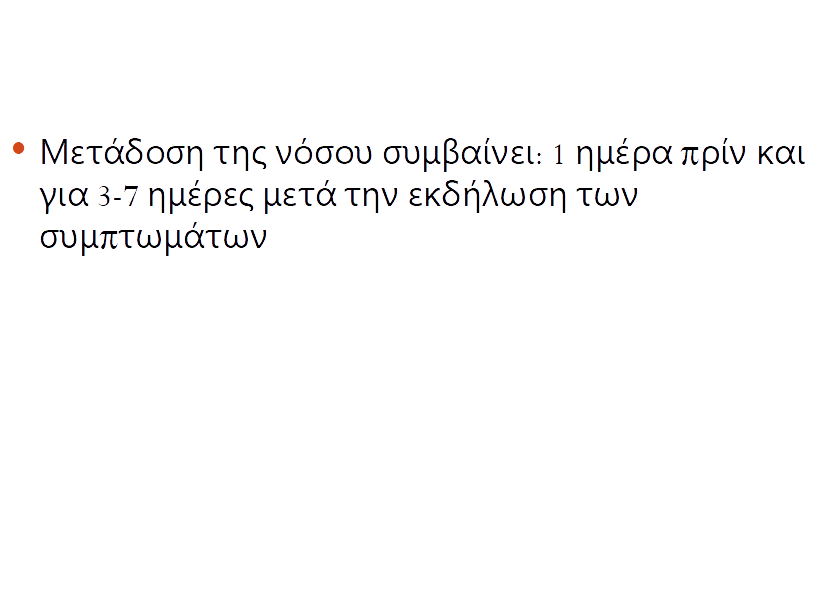 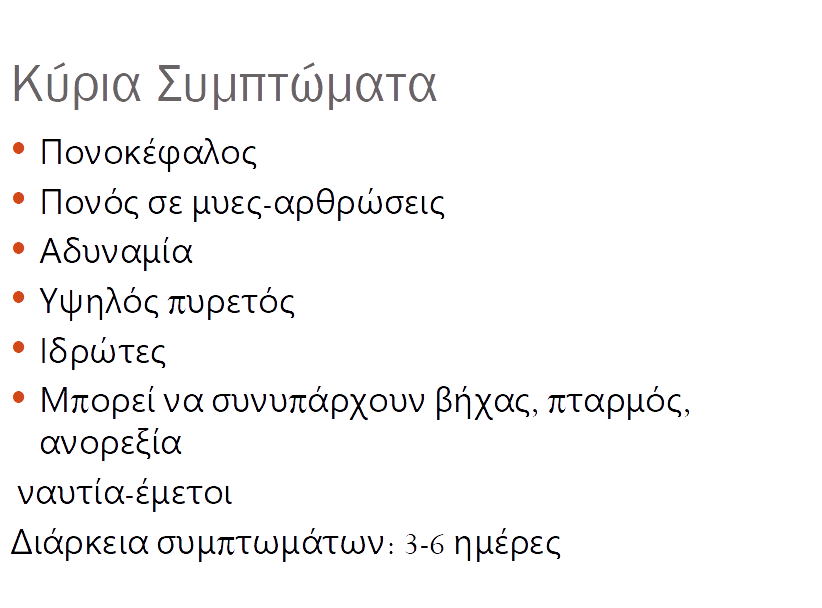 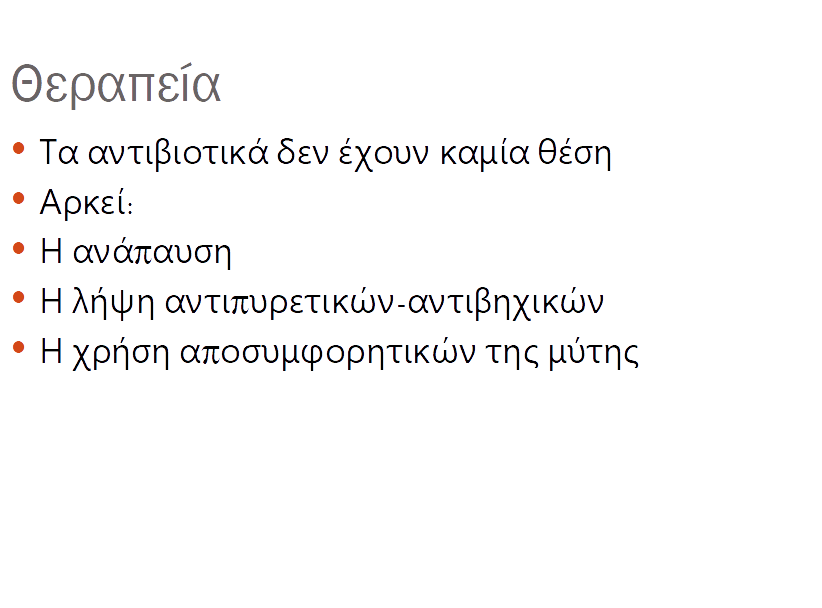 Νεοπλασματικές Διαταραχές των πνευμόνων
Μη- μικροκυτταρικός καρκίνος πνευμονα: πλακώδες καρκίνωμα
   αδενοκαρκίνωμα
Μικροκυτταρικός καρκίνος πνευμονα
   σχετίζεται άμεσα με το κάπνισμα
Κλινική εικόνα
Βήχας
Δ’υσπνοια
Αιμόπτυση
Θωρακαλγία
Απώλεια Βάρους
Διάγνωση
Απεικονιστικός έλεγχος
Βρογχοσκόπηση
Βιοψία της βλάβης

Αφού τεθεί η διάγνωση, είναι απαραίτητη η σταδιοποίηση

Η θεραπεία βασίζεται στη χειρουργική αντιμετώπιση η/και τη θεραπεία